Sand Simulation
Abhinav Golas
COMP 768 - Physically Based Simulation
Final Project Presentation
May 6, 2009
1
Motivation
Movies, games



Engineering design – grain silos
Avalanches, Landslides
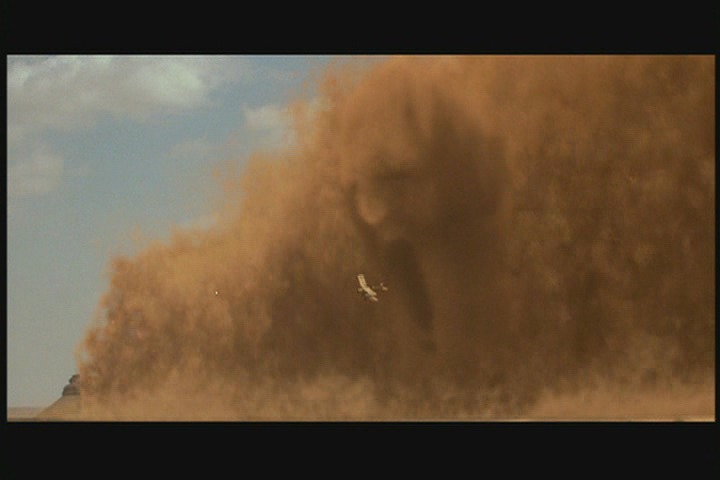 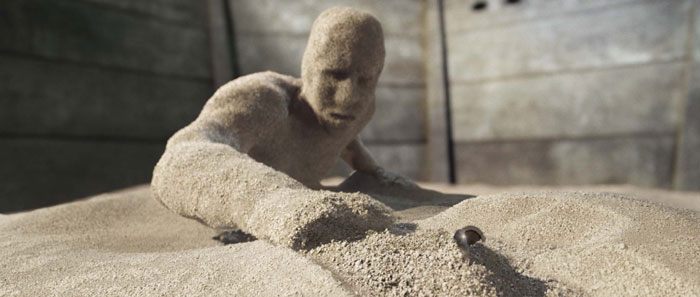 Spiderman 3
The Mummy
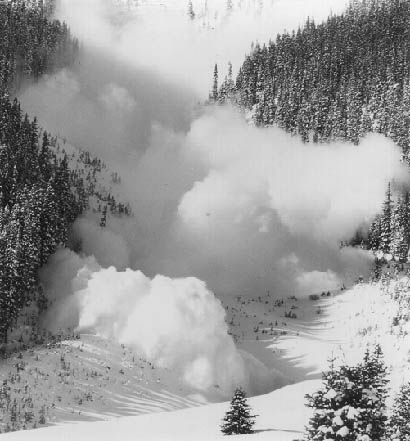 www.stheoutlawtorn.com
May 6, 2009
2
Overview
What are Granular Materials?
Proposed Model
Actual Progress
May 6, 2009
3
Overview
What are Granular Materials?
Proposed Model
Actual Progress
May 6, 2009
4
What are Granular Materials?
A granular material is a conglomeration of discrete solid, macroscopic particles characterized by a loss of energy whenever the particles interact  (Wikipedia)
Size variation from 1μm to icebergs
Food grains, sand, coal etc.
Powders – can be suspended in gas
May 6, 2009
5
What are Granular materials?
Can exist similar to various forms of matter
Gas/Liquid – powders can be carried by velocity fields
Sandstorms
Liquid/Solid – similar to liquids embedded with multiple solid objects
Avalanches, landslides
Hourglass
Similar to viscous liquids
May 6, 2009
6
Why the separate classification?
Behavior not consistent with any one state of matter
Can sustain small shear stresses – stable piles
Hydrostatic pressure achieves a maximum
Particle interactions lose energy
Collisions approach inelastic
Infinite collisions in finite time – inelastic collapse
Inhomogeneous and anisotropic
Particle shape and size inhomogeneous
Granular solids, liquids, and gases – Jaeger et al.
May 6, 2009
7
Understanding the behavior - Stress
y
y
z
z
Stress



At equilibrium – matrix is symmetric – 6 degrees of freedom
Pressure for fluids – tr(σ)/ 3
Shear
Normal
May 6, 2009
8
Stress
Different matrix for different basis – need invariants
Pressure! – I0
Deviatoric invariants – Invariants based on                       J1,J2
Eigen values? – called principle stresses
May 6, 2009
9
Understanding the behavior
Why can sand sustain shear stress?
Friction between particles
When does it yield? – yield surface/condition
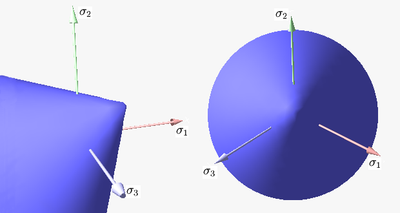 May 6, 2009
10
Yield surface
Many surfaces – suitable for different materials
Mohr Coulomb surface with Von-Mises equivalent stress – f(I0, J1)

Condition for stability/rigidity:

sinΦ – coefficient of friction
May 6, 2009
11
So why is it difficult to simulate?
Scale - >10M particles
Nonlinear  behavior – yield surface
Representation – discrete or continuum?
May 6, 2009
12
Simulation
Depends on what scenario to simulate
Discrete particles – Particle-Based Simulation of Granular Materials, Bell et al.
Continuum – Animating Sand as a Fluid, Zhu et al.
May 6, 2009
13
Particle-Based Simulation of Granular Materials
Use a particle system with collision handling
Define objects in terms of spheres
Need to define per sphere pair interaction forces
Collision system based on Molecular Dynamics
Allow minor spatial overlap between objects
May 6, 2009
14
Sphere pair interaction
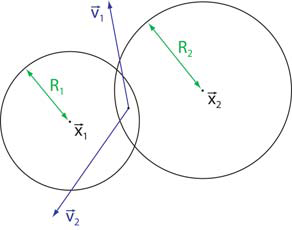 Define overlap(ξ), relative velocity(V), contact normal(N),  normal and tangential velocities(Vn, Vt), rate of change of overlap(V.N)
Normal forces

kd : dissipation during collisions, kr : particle stiffness
Best choice of  coefficients: α=1/2, β=3/2
Given coefficient of restitution ε, and time of contact tc, we can determine kd and kr
May 6, 2009
15
Sphere pair interaction
Tangential forces


These forces cannot stop motion – require true static friction
Springs between particles with persistent contact?
Non-spherical objects
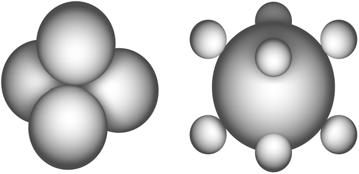 May 6, 2009
16
Solid bodies
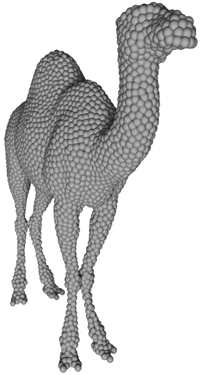 Map mesh to structure built from spheres
Generate distance field from mesh
Choose offset from mesh to place spheres
Build iso-surface mesh (Marching Tetrahedra)
Sample spheres randomly on triangles
Let them float to desired iso-surface by repulsion forces
D=sphere density, A=triangle area, R=particle radius, place             particles, 1 more with fractional probability
May 6, 2009
17
Solid bodies
K – interaction kernel, P – Position of particle, V – velocity of particle, Φ – distance field
Rigid body evolution
Overall force = Σ forces
Overall torque = Σ torques around center of mass
May 6, 2009
18
Efficient collision detection
Spatial hashing
Grid size = 2 x Maximum particle radius
Need to look at 27 cells for each particle O(n)
Not good enough, insert each particle into not 1, but 27 cells check only one cell for possible collisions
Why better?
Spatial coherence
Particles moving to next grid cell, rare (inelastic collapse)
Wonderful for stagnant regions
May 6, 2009
19
Advantages/Disadvantages
The Good
Faithful to actual physical behavior
The Bad and the Ugly
Computationally intensive
Small scale scenes
Scenes with some “control” particles
May 6, 2009
20
Animating Sand as a Fluid
Motivation
Sand ~ viscous fluids in some cases
Continuum simulation
Bootstrap additions to existing fluid simulator
Why?
Simulation independent of number of particles
Better numerical stability than rigid body simulators
May 6, 2009
21
Fluid simulation? what’s that?
v
Discretize 3D region into cuboidal grid
3 step process to solve Navier Stokes equations
Advect
Add body forces
Incompressibility projection
Stable and accurate under CFL condition
u
p, ρ
u
v
May 6, 2009
22
Extending our fluid simulator
Extra things we need for sand
Friction (internal, boundary)
Rigid portions in sand
Recall
Stress
Yield condition
May 6, 2009
23
Calculating stress
Exact calculation infeasible
Smart approximations
Define strain rate – D = d/dt(strain)

Approximate stresses
Rigid
Fluid
May 6, 2009
24
The algorithm in a nutshell
Calculate strain rate
Find rigid stress for cell
Cell satisfies yield condition?
Yes – mark rigid, store rigid stress
No – mark fluid, store fluid stress
For each rigid connected component
Accumulate forces and torques
For fluid cells, subtract friction force
May 6, 2009
25
Yield condition
Recap



Can add a cohesive force for sticky materials
May 6, 2009
26
Rigid components
All velocities must lie in allowed space of rigid motion (D=0)
Find connected components – graph search
Accumulate momentum and angular momentum

Ri – solid region, u – velocity, ρ – density, I – moment of inertia
Rigid Fluid: Animating the Interplay Between Rigid Bodies and Fluid, Carlson et al.
May 6, 2009
27
Friction in fluid cells
Update cell velocity
Boundary conditions
Normal velocity: 
Tangential velocity:
May 6, 2009
28
Representation
Defining regions of sand
Level sets
Particles
Allow improved advection
Hybrid simulation
PIC – Particle In Cell
FLIP – FLuid Implicit Particle
May 6, 2009
29
Advantages/Disadvantages
Advantages
Fast & stable
Independent of number of particles – large scale scenes possible
Disadvantages
Not completely true to actual behavior
Detail issues – smoothing in simulation, surface reconstruction
May 6, 2009
30
Overview
What are Granular Materials?
Proposed Model
Actual Progress
May 6, 2009
31
Proposed Model
Minimization problem
Inelasticity -> stress tries to minimize kinetic energy
Constraints
Friction, yield condition
Boundary conditions
Unilateral incompressibility
May 6, 2009
32
Proposed Model
Friction


Nice, but not linear – Frobenius Norm
Infinity/1 Norm – linear
Unilateral Incompressibility

Boundary conditions
May 6, 2009
33
Problems
Friction not orthogonal
 Goodbye LCP
KKT solver slow
Iterative solvers
LCP for unilateral incompressibility, boundary conditions
Friction checking after that
Recurse till convergence
May 6, 2009
34
Overview
What are Granular Materials?
Proposed Model
Actual Progress
May 6, 2009
35
Actual progress
Boundary cases!
90% of all effort in writing fluid solver
Minor details
Particle reseeding / preventing clumping
Continuity of stress field
Parameter tuning
May 6, 2009
36
Actual progress
Running implementation of “Animating Sand as a Fluid”, Zhu et al.
3D real-time – albeit with simple rendering
Takes care of friction
Rigid, fluid cases
Boundary cases – tangential contact friction
Variational formulation – “Variational Fluids”, Bridson and Batty
May 6, 2009
37
Implementation
Grids coupled with particles
Particles dictate fluid density
One way velocity mapping – need ghost fluids for proper 2 way mapping
Grid based advection
Variational model – better interaction handling with non-axis-aligned objects
Rigid projection
May 6, 2009
38
Actual progress
The nitty-gritty
Implemented 3D fluid solver from scratch
Particle System reused from previous assignments
Used Bridson’s CG solver
Rigid projection – “Rigid Fluids”
Variational pressure solve – equality constraints
May 6, 2009
39
Pluses/Minuses?
Issues
Bugs – known and unknown remain
LCP solver couldn’t be completed in time – no unilateral incompressibility, improved contact
Iterative testing couldn’t be done
Pluses
3D fluid simulator working
With minor fixes – should be perfectly functional
May 6, 2009
40
Future work
Fix remaining bugs
Add LCP solver to do iterative testing
Look for alternatives for full KKT solver, to allow for coupled solve
Add better cube/plane intersection codes
May 6, 2009
41
References
Granular Solids, Liquids, and Gases – Jaeger et al.Review of Modern Physics ’96
Particle-Based Simulations of Granular Materials – Bell et al., Eurographics ‘05
Animating Sand as a Fluid – Zhu et al.SIGGRAPH ‘05
Rigid Fluid: Animating the Interplay Between Rigid Bodies and Fluid – Carlson et al.SIGGRAPH ’04
May 6, 2009
42
References
A Fast Variational Framework for Accurate Solid-Fluid Coupling – Batty et al.SIGGRAPH 2007
May 6, 2009
43